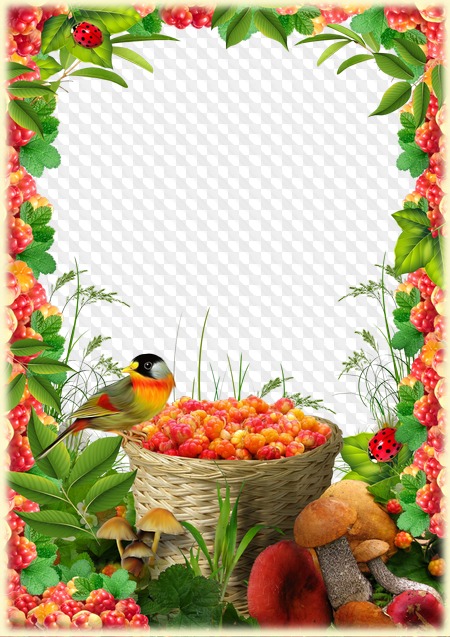 Лексическая 
тема
«Дары 
северной природы.
 Ягоды. Грибы»
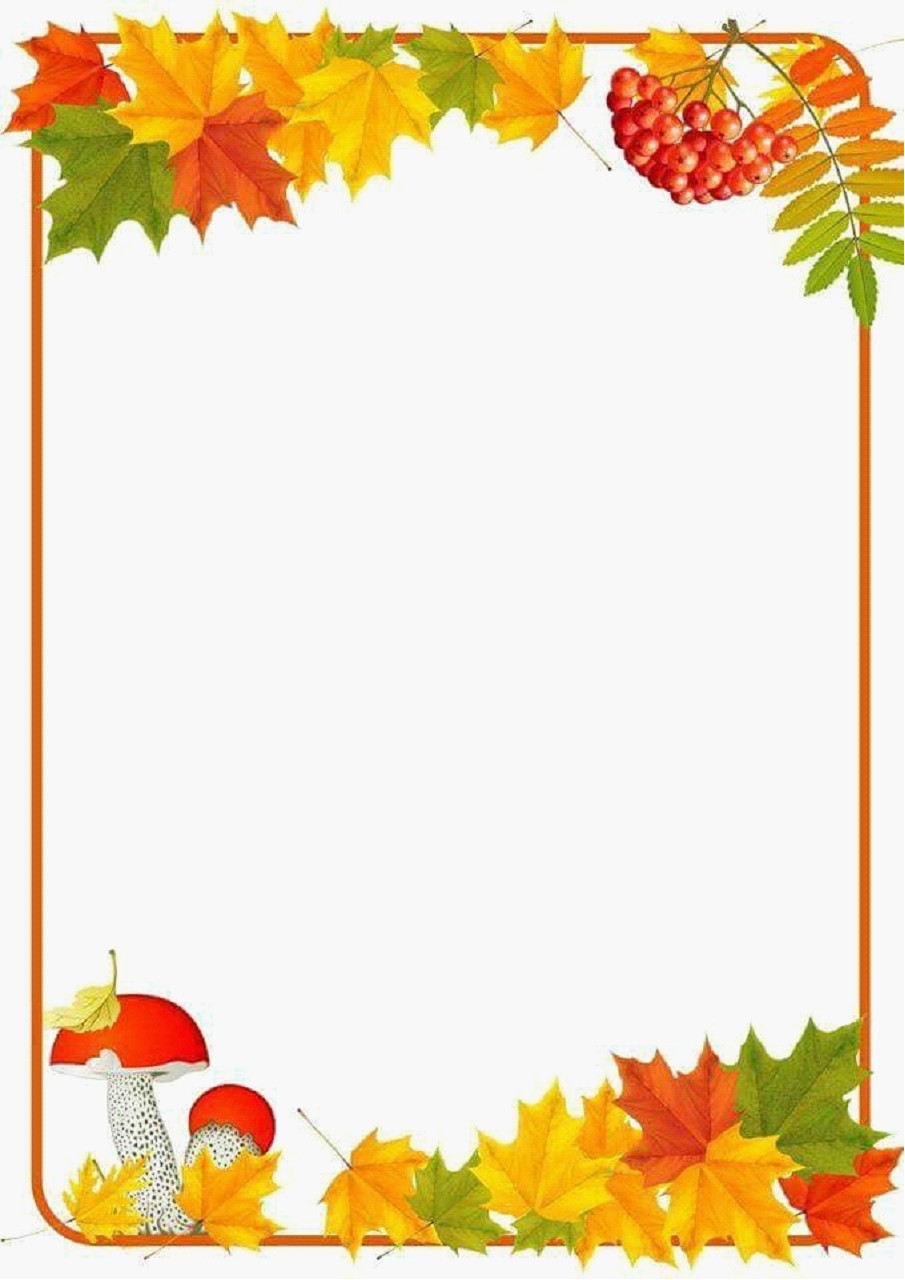 ЗАГАДКИ
Всем ветрам и ветеркамОн последнюю рубашкуРаздарил по лоскуткам. (осенний лес)Среди осенней желтизны 
они, конечно, не видны.Шапочки да ножки – 
вот и все Ермошки. (грибы)

Стоял на крепкой ножке,
Теперь лежит в лукошке.
 
Пока дети — каждый в берете,
Повзрослели — шляпы надели.
 
Стоит Антошка
На одной ножке.
Все его ищут,
А он не откликается.
 
Хороводами и в ряд
В шляпах молодцы стоят.
Кто ни пройдёт,
Им поклон отдаёт. (грибы)
 
У кого шапка без головы,
А нога без сапога?
 
Маленький, удаленький,
Сквозь землю прошёл,
Красну шапочку нашёл.
 
Шапочка да ножка —
Вот и весь Ерошка. (гриб)
Он пузатенький сидит,
Из-под кустика глядит.
С белой ножкою внизу,
С тёмной шапкой наверу. (белый гриб)
 
Крепкий, плотный, очень статный,
В шляпе бурой и нарядной.
Это гордость всех лесов!
Настоящий царь грибов! (белый гриб)
 
Ходят в рыженьких беретах —
Осень в лес приносят летом.
Очень дружные сестрички,
Называются ...  (лисички)

Яркий рыженький грибок
Я найти сегодня смог.
Словно дружные сестрички
Прячутся в траве -… (лисички)
 
Бегать вовсе не умеют,
Огоньком в траве желтеют.
Без хвостов они с сестричкой
Хоть зовутся и …  (лисички)
 
На пеньке сидят братишки.
Все в веснушках, как мальчишки.
Эти дружные ребята
Называются... (опята)
 
Под берёзками грибочки
Нас подняли, ну и пусть,
Наберём, засолим в бочки
Ценный, вкусный белый …  (груздь)
 
Вдоль лесных дорожек много белых ножек
В шляпках разноцветных, издали заметных.
Собирай, не мешкай,
Это ... (сыроежки).
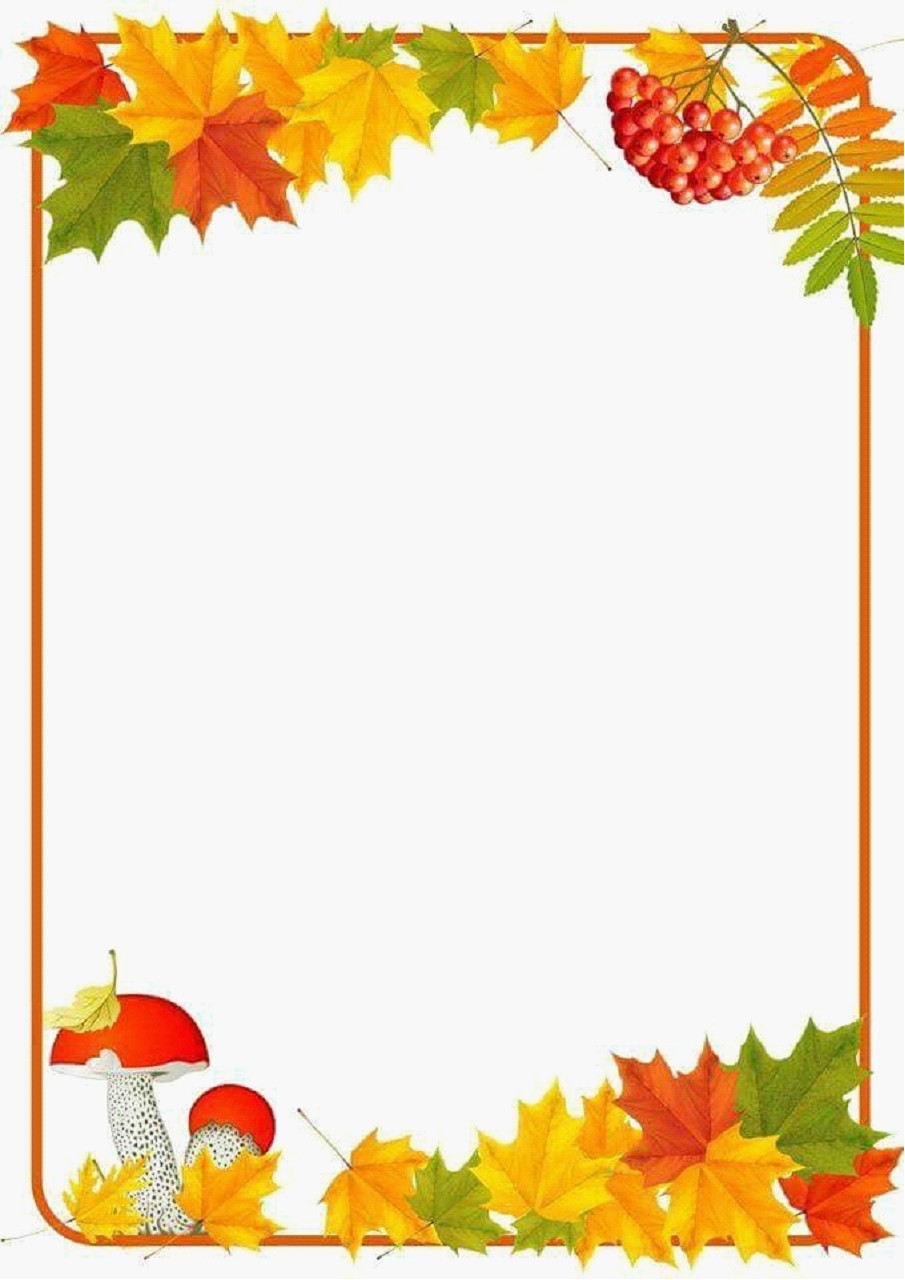 С виду гриб я хороший:
Шапка красная в горошек.
Но обходят все меня,
Не пригоден в пищу я.   (мухомор)
 
Он в лесу стоял,
Никто его не брал,
В красной шапке модной,
Никуда не годный.  (мухомор)

Возле леса на опушке,
Украшая тёмный бор,
Вырос пёстрый, как Петрушка,
Ядовитый …   (мухомор)
 
А вот кто-то важный
На беленькой ножке.
Он с красной шляпкой,
На шляпке горошки.  (мухомор)
 
На лесной опушке дальней
Яркий гриб стоит печально:
Хоть и славный он на вид,
Но уж очень ядовит. (мухомор)

Знают даже малыши
Красно-белые грибы
Те, что с мухами не дружат,
Не бери ты их на ужин –
Несъедобен этот гриб,
Хоть красавец он на вид.
Называют с давних пор
Гриб тот красный - ..  (мухомор)
Не спорю — не белый,
Я, братцы, попроще.
Расту я обычно
В берёзовой роще.  (подберезовик)
 
Я в красной шапочке расту
Среди корней осиновых,
Меня узнаешь за версту,
Зовусь я ...    (подосиновик)
 
В красной шляпе под осиной 
К шляпе жёлтый лист прилип. 
Полезай скорей в корзину! 
Съедобный, вкусный гриб.(Подосиновик)

Вот и модницы сестрички,
И у них свои привычки-
Шляпки есть любого цвета,
Ты проверить можешь это. (сыроежки)
На пеньках растут в лесу,
Как веснушки на носу.  (опята)
 
Словно в масле их головки 
И укрыться могут ловко. 
Очень славные ребята — 
Золотистые…(Маслята)
 
Странный гриб, как конус шляпа,
Пористый, на вид – растяпа.
С виду он, как старичок..
Как зовут его?   (сморчок)
 
Когда растёт – асфальт ломает,
Сухую землю пробивает,
Среди грибов он чемпион,
Деликатесный …  (шампиньон)
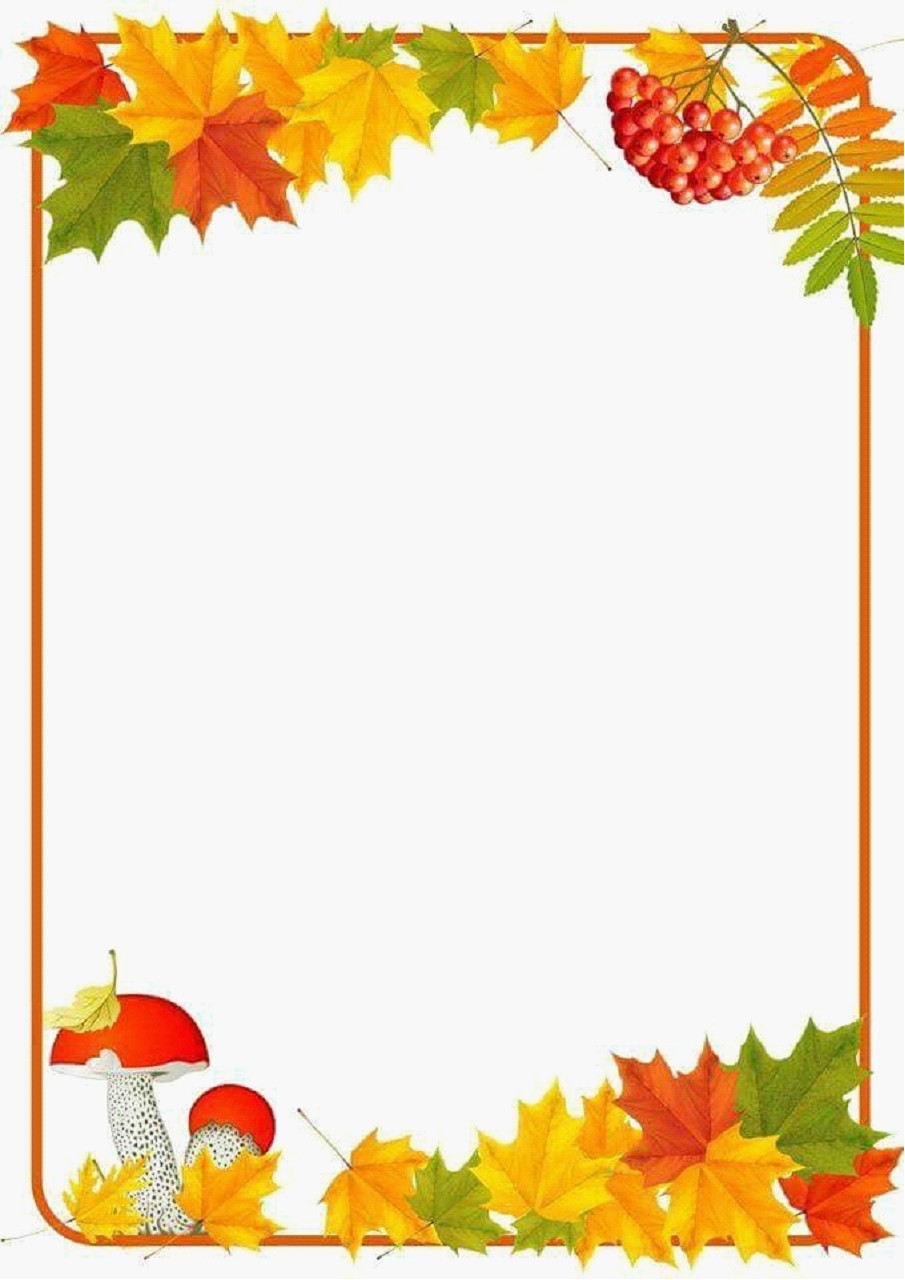 Под деревом красуется,
Похожий на ракушку
Зовётся он …   (волнушка)
 
Розовый приятный цвет,
И колечек яркий след.
Так волнуются подружки,
Это же грибы …  (волнушки)
 
Я, поганка не простая,-
Очень ядовитая.
Да, представьте, я такая,
Тайной вся покрытая!  (бледная поганка)
 
Тот грибочек очень бледен
И никем ещё не еден,
Потому что ядовит
И очень этим знаменит.  (бледная поганка)
 
На грибы она сердита
И от злости ядовита.
Вот лесная хулиганка!
Это – бледная… (поганка)
 
Скромный, тоненький и бледный..
Этот гриб, представьте, вредный.
Попадёт грибочек в суп –
Вас в больницу увезут.
Потому что ядовитый,
И на всех вокруг сердитый.
Мы оставим на полянке
Эту вредную .. (поганку).
Брусника
Листочки — с глянцем,
Ягодки — с румянцем,
А сами кусточки —
Не выше кочки.
 
Земляника
Мы нагнёмся до земли,
Чтоб наполнить кузовки.
Стебельки раздвигаем —
Огоньки собираем.
 
Клюква
В сенокос — горька,
А в мороз — сладка. Что за ягодка?
 
Эту ягоду найдёте
На большом лесном болоте,
Словно там набросаны,
Красные горошины.
 
Малина
Бусы красные висят,
Из кустов на нас глядят.
Очень любят бусы эти
Дети, птицы и медведи.
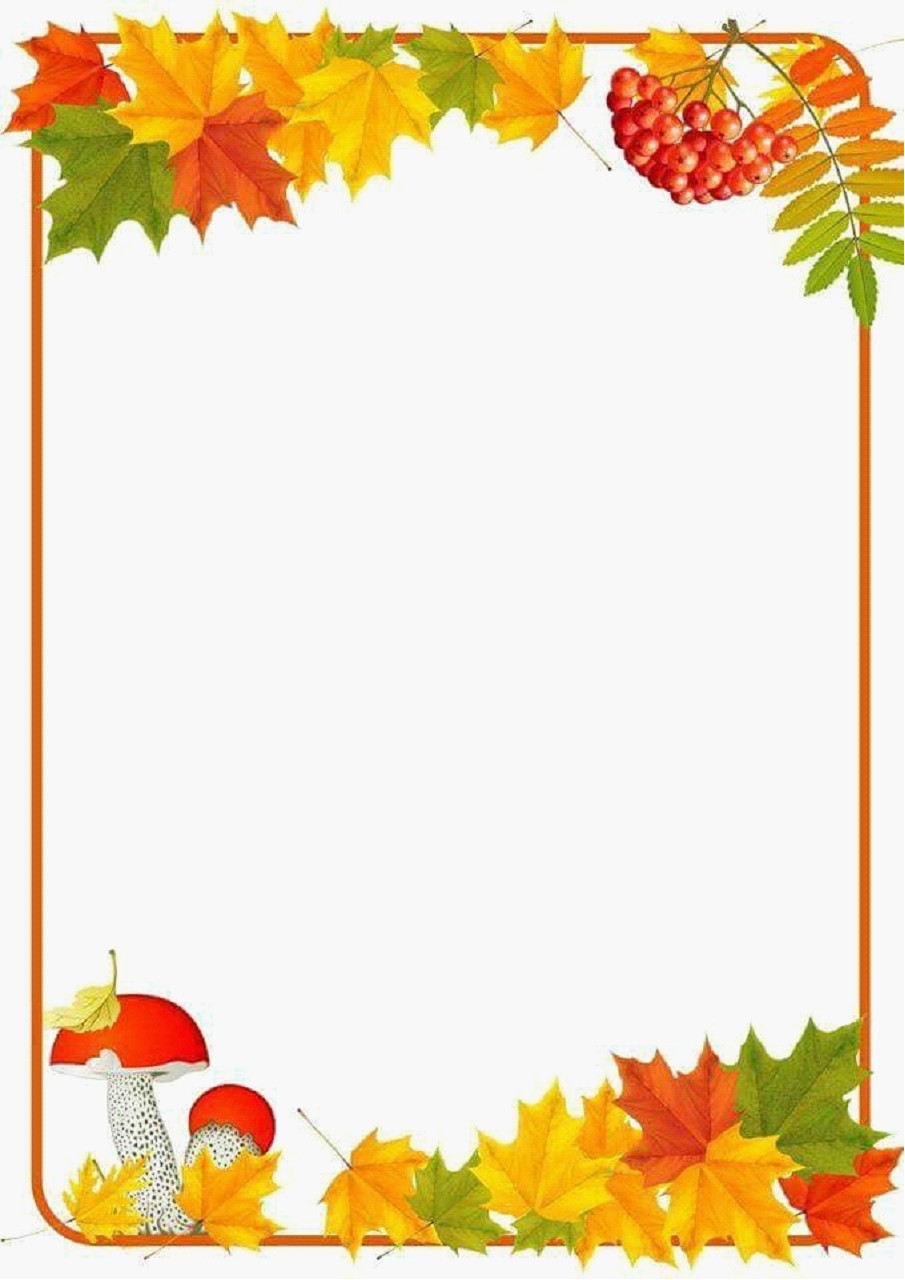 Что скажите на болотах
В мягких травах прячется?
Царской ягодой зовётся
И она не дачница.
Цветом на янтарь похожа,
С виду на малину…
Её Пушкин полюбил
Больше, чем калину.
Соберём мы, что в лукошко,
Осенью в лесу? … (Морошку)  

Что за ягода такая – 
голубая – голубая? 
На болоте, там и тут 
эти ягоды растут. 
Ягодка как капелька, 
чуть продолговатенька, 
На кустике качается, 
как она называется?(Голубика) 

Хорошо в лесу ребятам –
Побывали там вчера.
Сочных ягод, сизоватых,
Притащили два ведра!
Думали, их ждёт черника, 
А попалась ... (Голубика)  

Ягодки в лесу, на кочках,
Укрываются в листочках.
Синяя у всех туника...
Ищём что мы? ... (Голубику)
Черника
В лесу на болоте
Вы травку найдёте,
А на ней синеет гроздь —
Кисло-сладких ягод горсть.
 
На болоте уродилась,
В мягкой травке притаилась.
Желтенькая брошка —
Ягодка... (Морошка)
 
В лес ходили мы не зря –
На болотных кочках 
Ягод цвета янтаря
Там набрали сочных.
Так и просится в лукошко
Эта чудная ... (Морошка)!


И полезна, и вкусна!
Недозрелая - красна,
Пожелтеет - не зевай,
А в лукошко собирай!
Хороша в желе, пирожных.
Эта ягода - ... (Морошка)
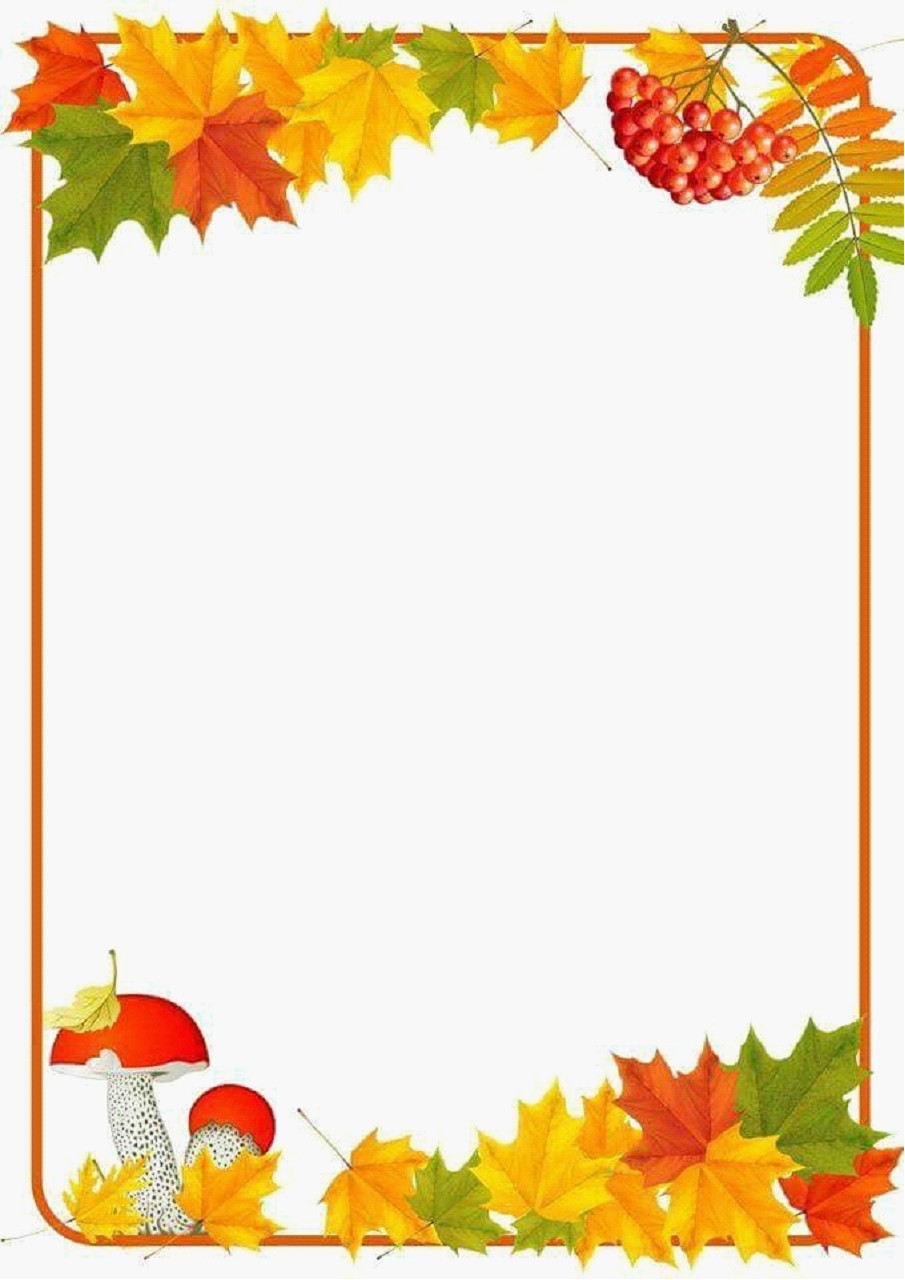 Пословицы и поговорки
Возле леса жить — голодному не быть.
Всякий гриб в руки берут, да не всякий в кузовок кладут.
Грибов ищут — по лесу рыщут.
Кто любит земле кланяться, без грибов не останется.
Кто пораньше встает, тот грибки в кузов кладет.
Лесная сторонка не только волка, но и мужика прокормит.
Любят грибы за нос водить.
Не заламывай рябину не вызревши, не ешь грибов не вызнавши.
Не поклонясь грибу до земли, не поднять его в лукошко.
С кем по грибки, с тем и по ягодки.
С маслом да со сметаной грибы есть хорошо.
Грибы растут в бору, а ягоды на полянке.
Кто пораньше встаёт, тот грибки соберёт, а сонливый да 
ленивый идут после за крапивой.
По снегу грибы не ищи.
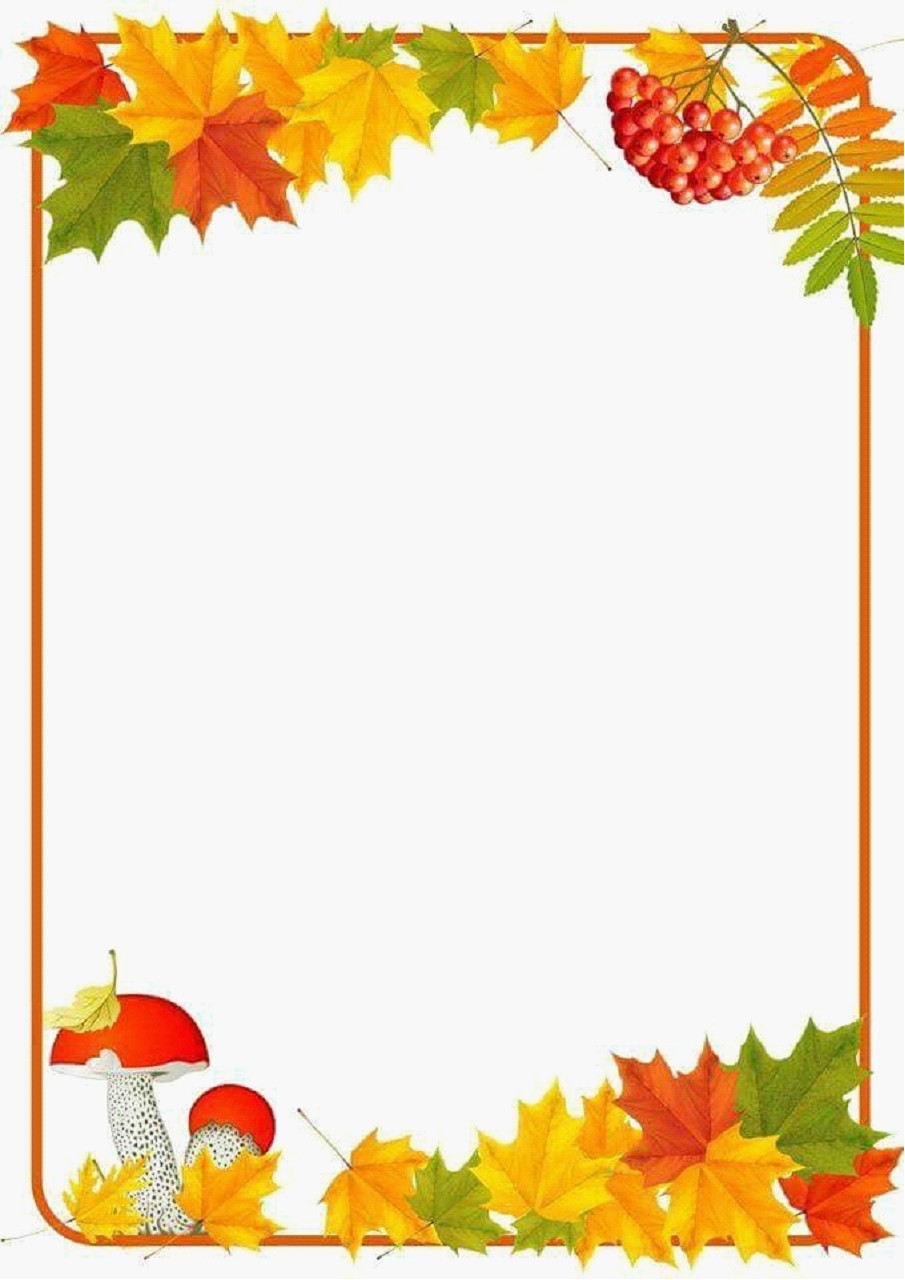 Стихи
Бархатная шапочка 
Бархатная шапочка, 
серенькая тапочка. 
Подосиновик так ярок, 
словно праздничный подарок, 
и конечно, не напрасно 
называется он красным. 
Автор: Ляховицкая Г.
По грибы 
Брызжет дождик всё сильней. 
В лес пора идти скорей. 
Там, небось, на каждой кочке 
Повылазили грибочки. 
Как бы нам успеть, пока 
Нет там Саньки-грибника. 
Он глазастый – так и знай: 
Соберёт весь урожай! 
Сыроежки и маслята, 
Грузди, рыжики, опята… 
Полон, полон кузовок! 
В лес придём ещё разок. 
Автор: Полак Ф.
Модник 
Ну, до чего смешной он, одноножка: 
Большая шляпа – вот и вся одёжка! 
Да хоть нога была бы в сапоге – 
А то ведь шляпа – прямо на ноге!.. 
Ты догадался, маленький дружок, 
Кто – МОДНИК? 
Ну, конечно же, – грибок! 
Автор: Полак Ф.
Мухомор – красивый гриб
Мухомор – красивый гриб, 
Только очень ядовит. 
Лоси лишь его едят 
И при этом говорят: 
— Нет надёжнее микстуры: 
Съел – и нет температуры. 
Лечит коклюш и бронхит, 
Съел – и горло не болит! 
Мухомор – целебный гриб, 
Он для нас не ядовит. 
Автор: Трусов В.
Коренастый боровик 
Коренастый боровик 
На виду быть не привык. 
Под кустом сидит он смело 
До меня ему нет дела. 
Наклонюсь и срежу ножку. 
Землю счищу, и – в лукошко. 
Автор: Новикова Р.
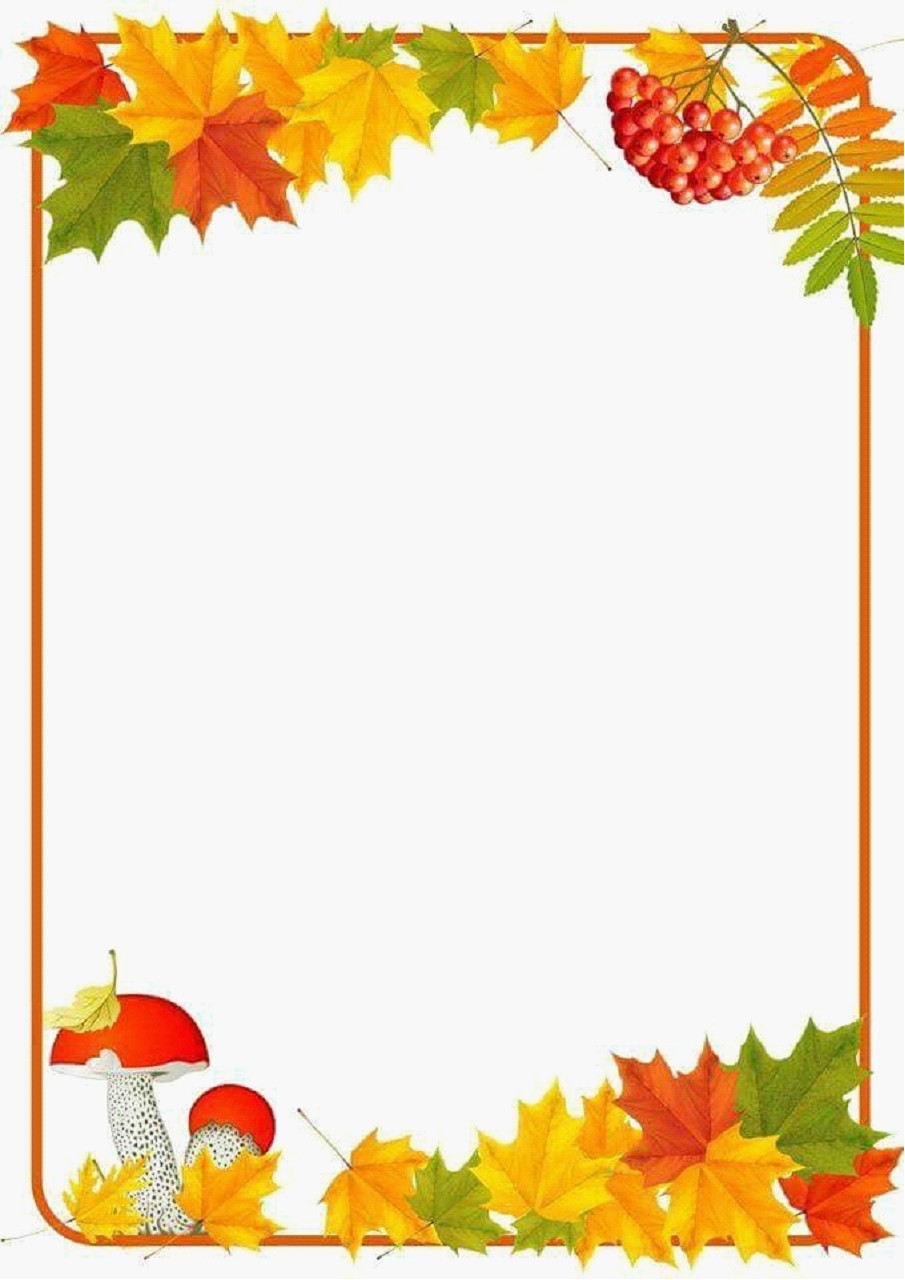 Собирать чернику —  
Дело непростое:  
Комары кусают  
И летят за мною. 
На траве росинки —  
Солнце только встало.  
Первая в корзинку  
Ягодка упала. 
Синяя, как небо, 
А зовут черника.  
Полную корзинку  
Ягод набери-ка.  
Солнышко в зените.  
Заболела спинка. 
У меня черники  
Полная корзинка.  
Синие ладошки, 
Значит, губы тоже.  
Бабушке черники  
Набрала я всё же.  
Хватит на варенье,  
На пирог черничный.  
Лес, тебе спасибо,  
Ты у нас отличный!
Надену на ножки 
Резиновые сапожки. 
На болото пойду 
И морошку там найду. 
А морошка, как матрешка, 
На одной ноге стоит 
И оранжевыми щечками
 Из – под шапочки глядит.
Белочка взяла лукошко — 
И скорей в дорогу. 
Ей известно — в голубике  
Витаминов много. 
По дороге размышляла: 
— Сделали с уменьем  
Голубичное с кислинкой,  
Вкусное варенье. 
У знакомого болота  
Голубика зреет. 
На кустах растёт высоких,  
Васильков синее. 
Собирала голубику  
Белка до заката. 
Не смогла поднять лукошко — 
Cuлы маловато. 
Как бы белка добралась  
Со своею ношей? 
Ей рогатый лось помог,  
Добрый и хороший.
У брусники вкус особый: 
То ли кислый, то ли нет. 
Сколько ты ее ни пробуй, 
Не найдешь на то ответ. 
А зеленые листочки 
Не желтеют и зимой. 
Приносили мы из леса 
Эту ягоду домой.
В лесу на болоте 
Вы клюкву найдёте. 
В плетёной корзине 
Домой принесёте. 
Потом очень тщательно 
Переберёте, 
И, сахар добавив, 
Её перетрёте. 
Когда вы вкуснятину 
Эту лизнёте –
С  любовью подумаете 
О болоте.
Знайте, детки, земляника – 
Это дикая клубника. 
Плодоносит она рано, 
На лесных растёт полянах.
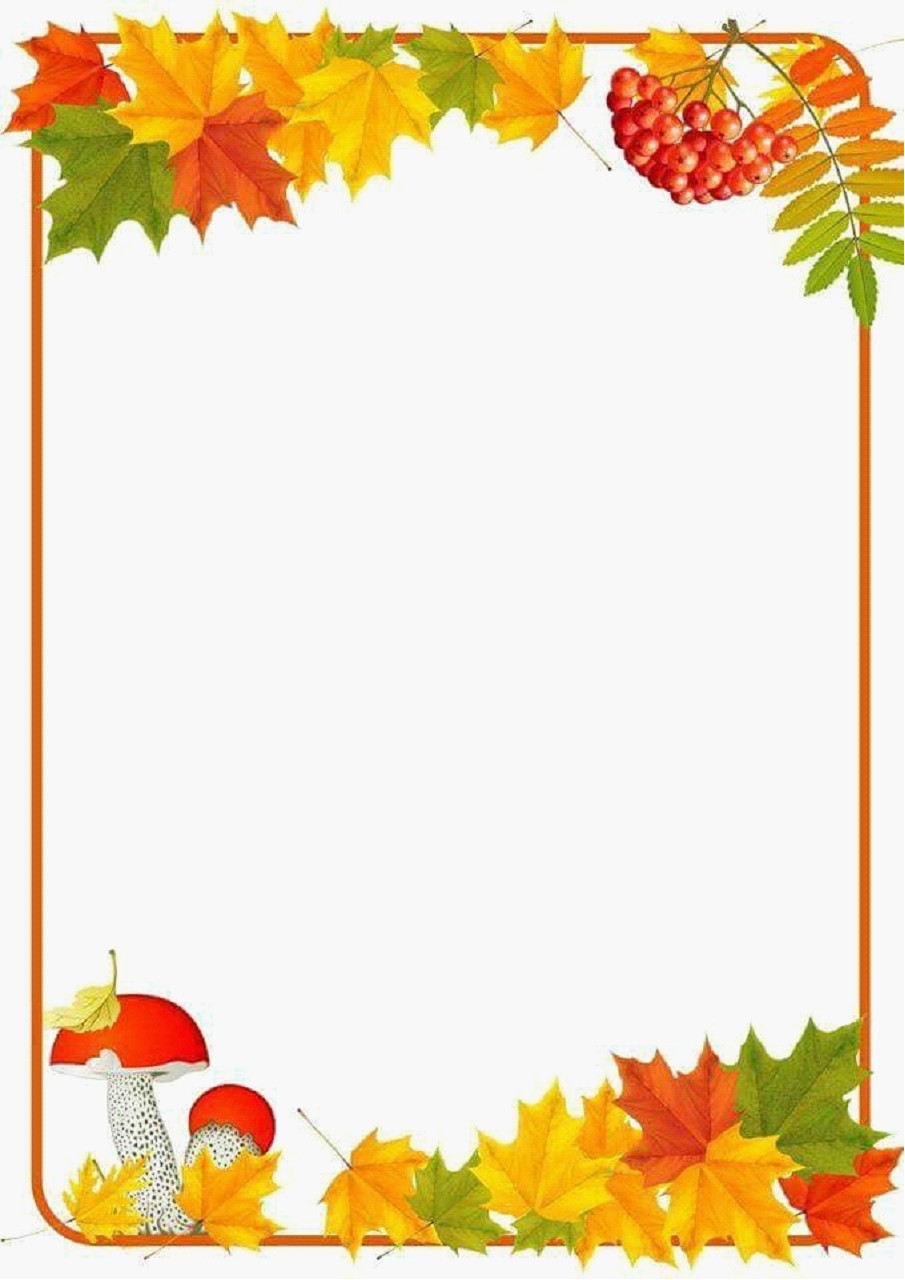 Физминутки
Грибочки
— Ножки, ножки, где вы были? (топают ногами)— За грибами в лес ходили.— Что вы, ручки, работали? (хлопают в ладоши)— Мы грибочки собирали.— А вы, глазки, помогали? (закрывают и открывают глаза)— Мы искали да смотрели – (повороты туловища вправо-влево)Все пенечки оглядели.

По грибы
Осеннюю порою мы в лес с тобой придем, (шагают на месте)Грибов корзинку целую в лесу мы соберем! (приседания)Летает паутина и падает листва, (покачивают руками над головой)Шуршит под сапогами увядшая трава. («шуршат» ногами)По тонкому мосточку ручей мы перейдем, (идут на носочках)Семью лисичек рыженьких во мху с тобой найдем. (наклоны вниз)Раздвинем травку палочкой и там увидим вдруг — (скрестные движения прямых рук)Цветные сыроежки рассыпались вокруг. (кружатся на месте)А на полянке крепкие боровики стоят. («пружинка»)Под лапы елок спрятались, в корзинку не хотят. (ставят руки «елочкой» над головой)Опят, груздей и рыжиков с тобою мы нашли, (повороты вправо-влево)Грибов корзинку целую домой мы принесли! (хлопают в ладоши)
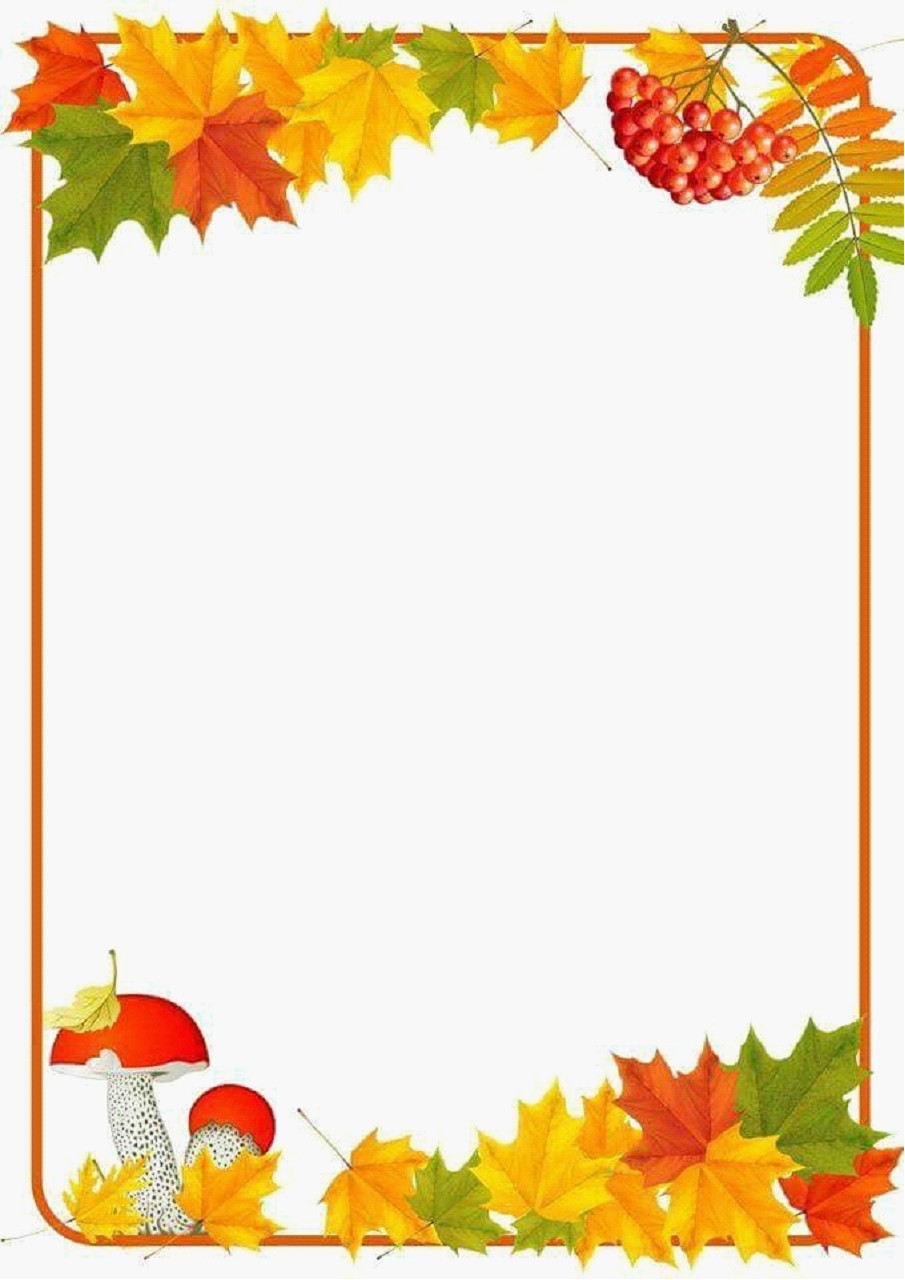 Грибы под дубом
На поляне дуб зеленый (поднимают руки вверх, разводят пальцы)Потянулся к небу кроной. (тянутся на носочках)Он на ветках среди леса (покачивают руками)Щедро желуди развесил.А внизу грибы растут, (наклоняются вперед)Их так много нынче тут!Не ленись и не стесняйся, (собирают «грибы»)За грибами наклоняйся.

Летом
Раз, два, три, четыре, пять, (скачут на месте)Будем летом мы играть,Будем плавать и качаться, («плывут»)Будем прыгать и кататься, (прыгают)Будем бегать, загорать (бегают)И грибочки собирать.

Гномы
Утром гномы в лес пошли. (шаг на месте)По дороге гриб нашли. (наклон вперёд, выпрямиться, руки на поясе)А за ним-то раз, два, три — (наклоны туловища из стороны в сторону)Показались ещё три! (руки вперёд, затем в сторону)И пока грибы срывали, (наклоны вперёд, руки к полу)Гномы в школу опоздали. (руки к щекам и покачать головой из стороны в сторону)Побежали, заспешили (бег на месте)И грибы все уронили! (присесть)
(А. Прокофьев)
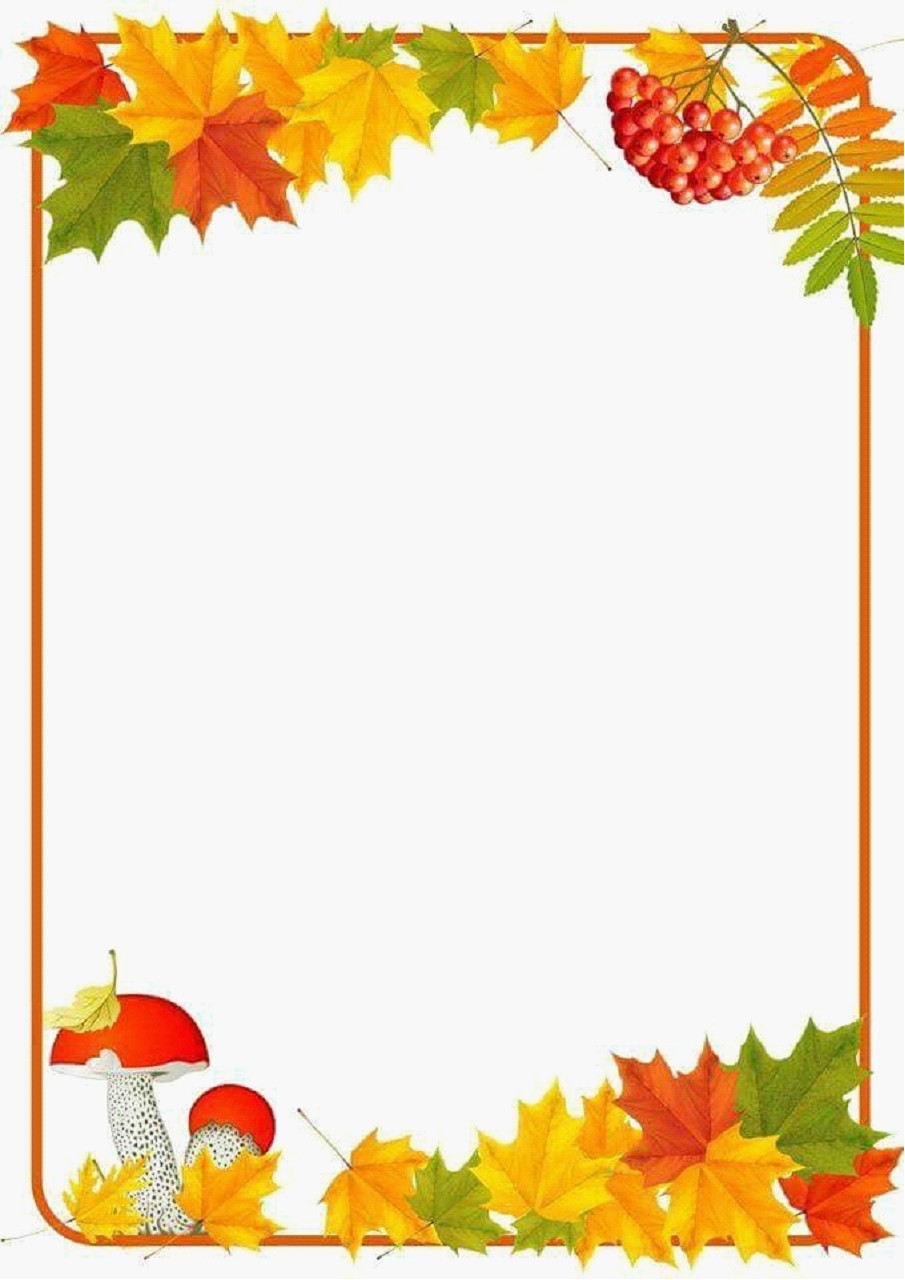 За грибами
Все зверюшки на опушкеИщут грузди и волнушки. (Дети идут в хороводе)Белочки скакали, (Скачут вприсядку)Рыжики срывали. (Срывают воображаемые грибы)Лисичка бежала, (Бегут по кругу)Лисички собирала. (Собирают воображаемые грибы)Скакали зайчатки, (Скачут стоя)Искали опятки. (Срывая воображаемые грибы)Медведь проходил, (Идут вразвалку)Мухомор раздавил. (Затем топают правой ногой)
(В. Нищева

За грибами
Мы шли, шли, шли, (маршируют, руки на поясе)Боровик нашли. (наклонились)Раз, два, три, четыре, пять, (маршируют)Мы идем искать опять. (наклоны вперед)Мы в лесок пойдем, (маршируют)Мы грибок найдем.В шапочке нарядной, (изображают шляпку гриба)Светло-шоколадной.Ты не прячь, грибок, (закрывают лицо руками)Под листок свой бок! (руки на поясе)
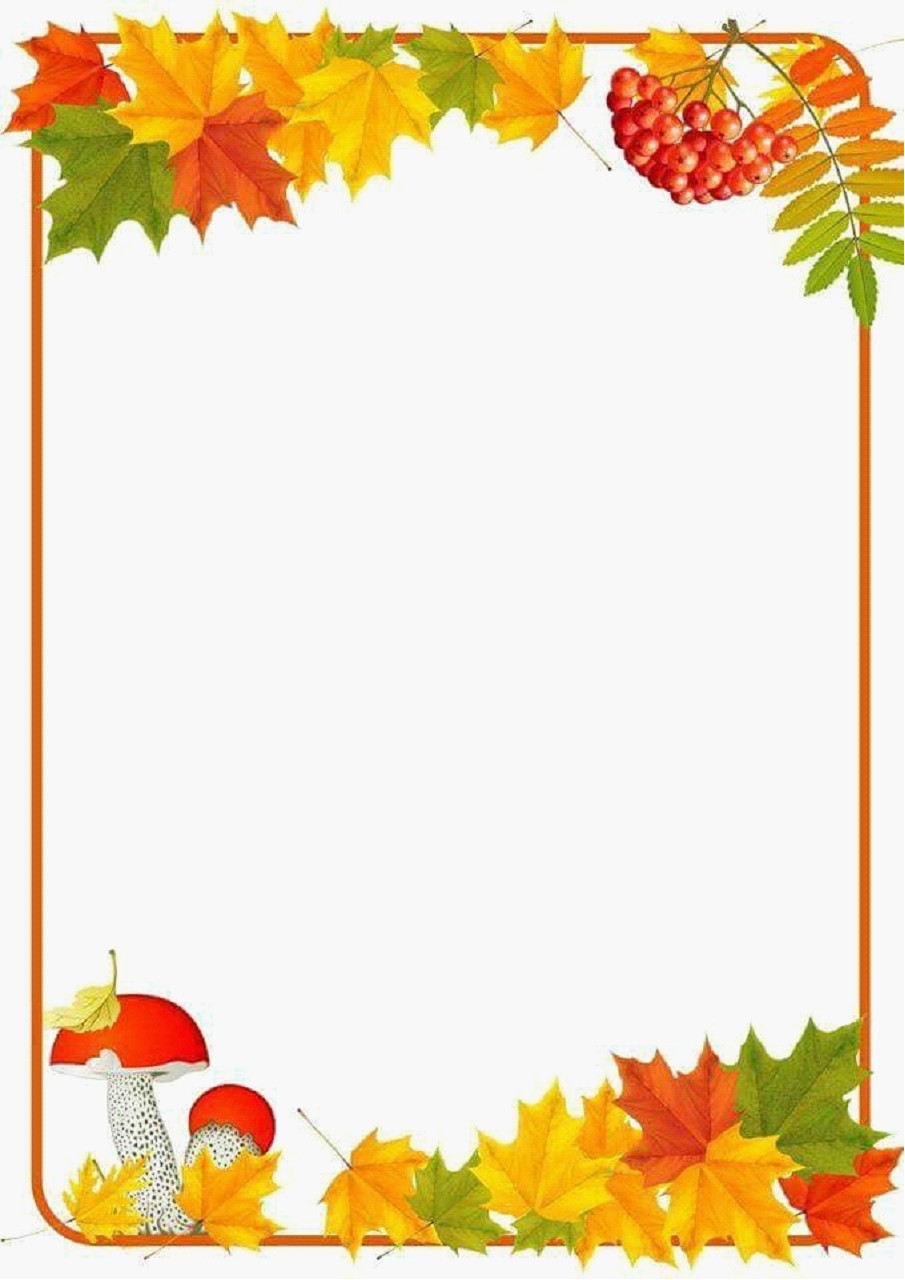 Речевыеигры
Пальчиковая гимнастика: «Грибы»
Топ-топ – пять шагов,
(дети «шагают» пальчиками по столу)
В туесочке пять грибов.
(сгибают и разгибают кулачки)
Мухомор красный –
Гриб опасный.
А второй – лисичка,
Рыжая косичка.
Третий гриб – волнушка,
Розовое ушко.
А четвёртый гриб – сморчок,
Бородатый старичок.
Пятый гриб – белый,
Ешь его смело!
(на каждое двустишие дети разгибают по одному пальчику, начиная с большого)
Игра «Назови много».
Дети должны закончить предложение: «В лесу много…»
(грибов, ягод, животных, деревьев, листьев и т. д.)
Игра «Что это?» 
Дети должны закончить предложение, а потом повторить его полностью. 
Земляника, черника, брусника – это (ягоды)
Игра: «Удачливый грибник»
Взрослый называет гриб в единственном числе, а ребёнку предлагает стать 
«Удачливым грибником» и найти много грибов.
Образец: Взрослый: «Я нашёл подберёзовик». 
Ребёнок: «Я нашёл много подберёзовиков».
Маслёнок – много маслят . Лисичка – много лисичек
Моховик – много моховиков . Подосиновик – много подосиновиков
Боровик – много боровиков . Сыроежка – много сыроежек
Опёнок – много опят.
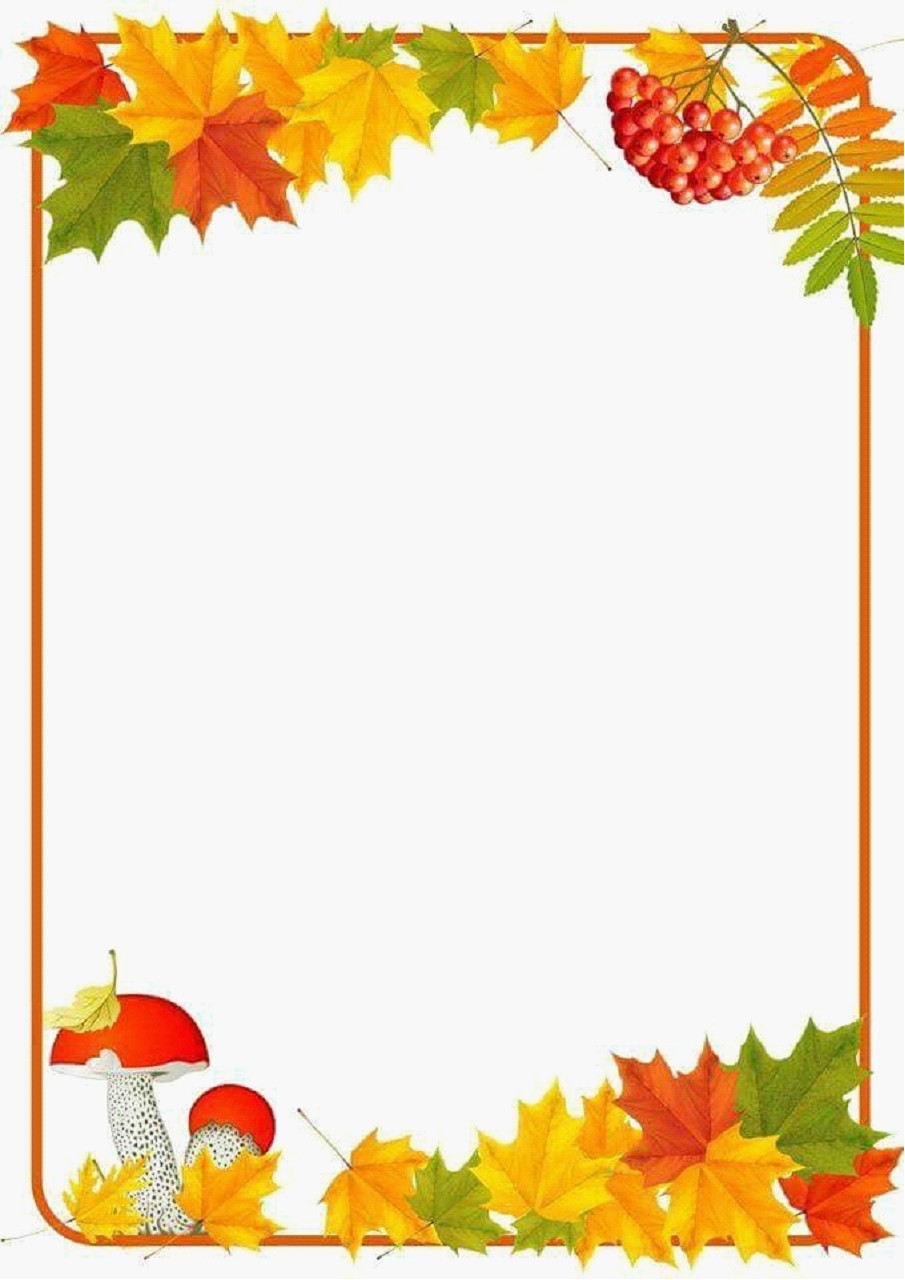 Игра: «Запасливая Белка»
Взрослый предлагает ребёнку поиграть в «Запасливых Белок» и 
для этого им понадобятся грибы. Вместе с ребёнком рисует на небольших листах 
бумаги грибы или делают аппликации, так чтобы на каждом был один гриб. 
Затем он предлагает спрятать запасы.
Например: взрослый: «Я спрячу гриб под стол». Ребёнок: «Я спрячу гриб в шкаф».
Когда все грибы спрятаны, взрослый предлагает их найти.
Например: «Я нашёл гриб за дверью».
Игра с мячом
Вы будете бросать мяч, называя при этом гриб, ребёнок в ответ тоже должен назвать
 какой–нибудь гриб; победит тот, кто назовет гриб последним (боровик, подосиновик, 
подберезовик, моховик,   масленок,   волнушка,   сыроежка,   лисичка,   рыжик, груздь).
 Так же можно поиграть, называя ягоды (малина, чер­ника, голубика, брусника, 
морошка, рябина, клюква, земляника, ежевика).
Звуковая игра
Назвать гриб и ягоду, названия которых начинаются со звука [Б]? Это боровик и 
брусника. Вспомнить названия грибов и ягод, начинающиеся со звука [М]? 
Это моховик, масленок, малина, морошка.
Лексико-грамматические игры и упражнения
«Подбери слово». 
Воспитатель спрашивает детей: «Что можно делать с грибами?» (Искать, собирать, 
срезать, мыть, чистить, варить, жарить, сушить, солить, есть, пробовать и т. д.) 
Ана­логично проводится игра со словом ягоды.
«Что приготовим?» 
Образование относительных прила­гательных от существительных:
из малины — малиновое варенье; из грибов — грибной суп; из клюквы — клюквенный
 морс; из грибов — грибной соус и т. д.
Развитие связной речи
Составление рассказа «Грибы и ягоды»:
«Мухомор — это гриб. Он растет в лесу. Мухомор несъедобный. Он ядовитый. 
Мухомор морит мух своим ядом, поэтому он так и называется. У него красная шляпка с
белыми пятнышками и белая ножка с воротничком.
Подосиновик — это гриб. Он растет в лесу под осиной, поэтому он гак и называется. 
У него красная шляпка и толстая ножка. Подоси­новик съедобный. Его можно варить, 
жарить, солить, мариновать. Это полезный гриб.
Шиповник — это ягода. Она растет в лесу на кустах. Кусты колю­чие, у них шипы. 
Шиповник красный, внутри у него — маленькие ко­сточки. Шиповник очень полезный, 
в нем много витаминов». Дети хором повторяют рассказ. Затем логопед просит 
кого-нибудь еще раз рассказать о грибах и ягодах.
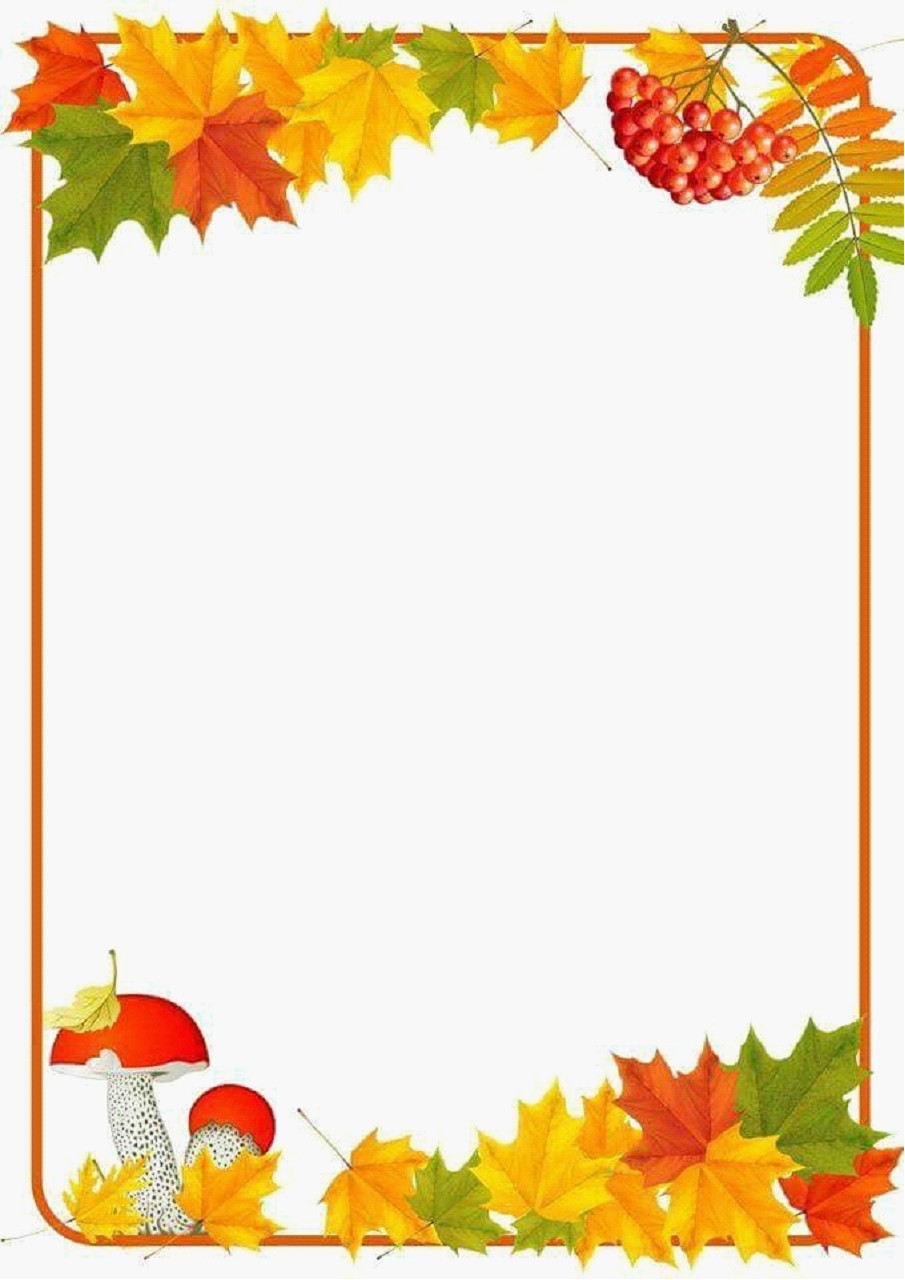 Продолжипредложение:       
Мы пошли в лес за опятами, маслятами... (лисичками, волнушками, сыроежками...). 
Грибы растут... (в лесу, в чаще, на опушке, вокруг пней и деревьев, во мху, в траве...).
В лесу растет много волнушек, груздей... Грибы можно сорвать, срезать... (положить в корзину, принести домой, почистить, нарезать, отварить, посушить, засолить, замариновать, пожарить).
Вопросы на засыпку! 
На опушке три волнушки. Чего больше — опушек или волнушек?
                        Чего в лесу больше — грибов или белых грибов?
                      Стоят на полянке две сыроежки да поганка. Чего больше — шляпок или ножек?
Что лучше найти — 5 мухоморов или 1 боровик? Почему?
Чего в лесу больше — ягод или брусники? Почему?
Вспомни, как ты летом ходил за грибами, и ответь на вопросы.
—  Где это было?
—  С кем и куда ты ходил за грибами?
—  Какая была погода?
—  Какие грибы ты нашел?
—  Что с этими грибами потом сделали?
Угости товарища. 
Ребенок вспоминает свое любимое блюдо, рассказывает, как он его «сделал», и «угощает» им соседа. Например: «Я набрал в лесу бруснику, сварил варенье и угощаю тебя бруснич­ным вареньем». Или: «Я собрал в лесу грибов, отварил, пожарил их и угощу тебя жаренными грибами  и т.д..
Что лишнее и почему?
Поганка, сыроежка, шишка, мухомор. 
Подосиновик, масленок, мухомор, моховик.
Клюква, болото, брусника, голубика. 
Солить, варить, подметать, мариновать.
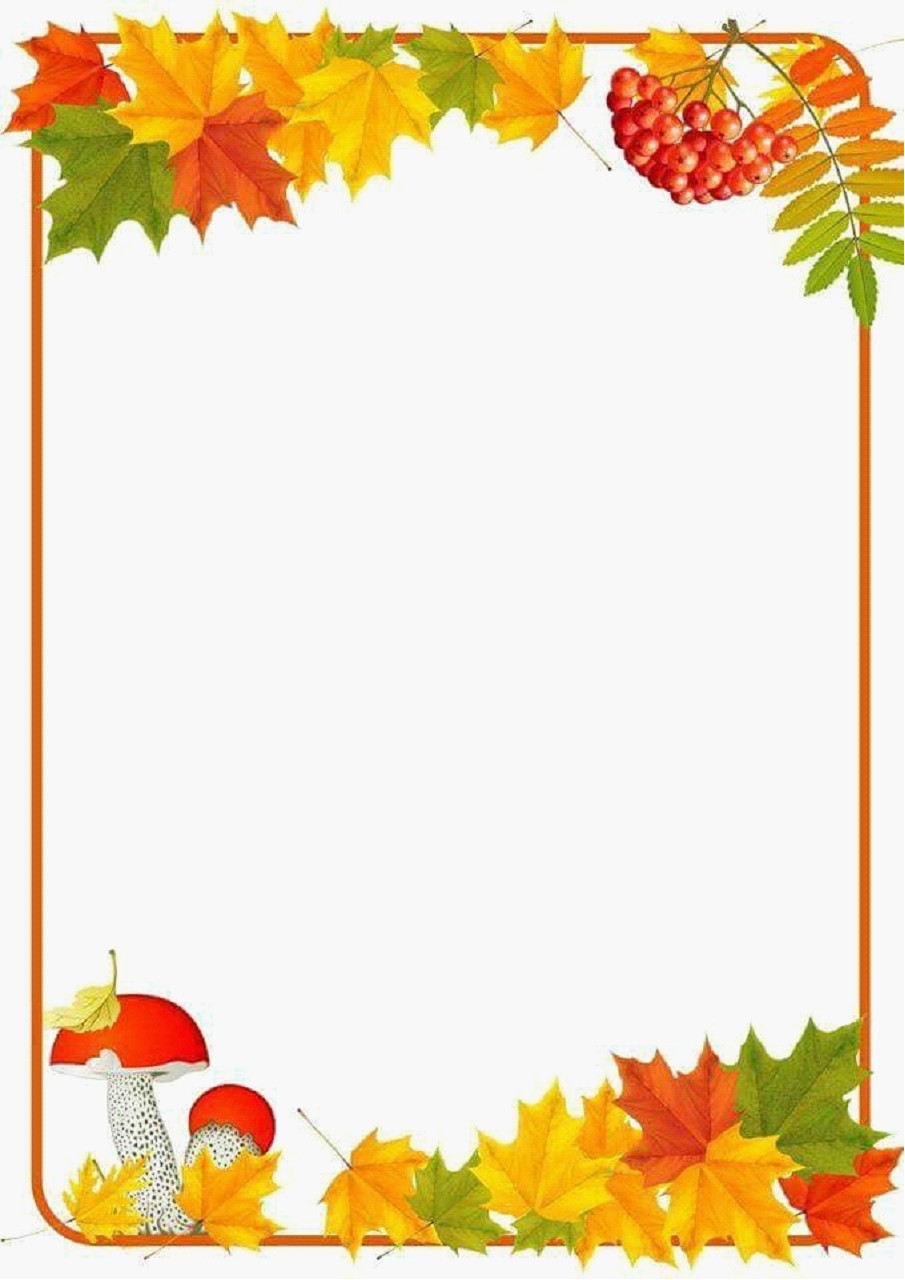 Упражнение на внимание «Выдели и запомни названия грибов»
Цели: уметь внимательно слушать зарифмованный текст, вы­делять из него и
запоминать названия грибов; выбирать из картинок ту, на которой изображен 
названный гриб, выделять его части.
Педагог читает детям зарифмованный текст. 
Подберезовик стоит, что-то грустный он на вид.
На него из-под осины подосиновик глядит. 
На поляне две подружки —очень толстые свинушки.
С ними весело болтают неразлучные волнушки. 
Вот под елкою лисички, ярко-рыжие сестрички. 
Рядом скользкие маслята, на пеньке растут опята. 
А во мху боровики, всей семьей здоровяки, 
Дружно рядышком сидят и в корзину не хотят.
Что будет с грибами, если...
Цель: уметь устанавливать последовательность событий, 
вы­ражать это в предложении.
Педагог предлагает детям варианты по своему выбору.
*  Что будет, если лето засушливое?
*Что будет, если в лесу постоянная влажность от дождей?
 *Что будет, если осенью придут ранние заморозки?
*    Что будет, если гриб вырвать вместе с грибницей?
*    Что будет, если грибы долго не собирать?
    *  Что будет, если человек не разбирается в съедобных и несъе­добных грибах?
    * Что будет, если грибник не ориентируется в лесу?
    *Что будет, если грибы плохо проварить?
    *Что будет, если уничтожить все несъедобные и ложные грибы?
От какого слова произошло название гриба?
Цель: уметь объяснять происхождение названия грибов: 
ли­сички, маслята, волнушки, белый гриб, мухомор, сыроежки.